Vi knyter ihop Borås City & Knalleland! Både fysiskt och mentalt
Följ med på en resa i tiden
Idag
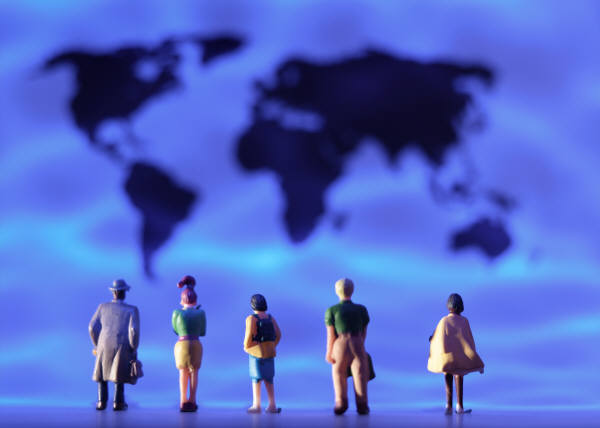 2018
Besökaren
2025
Stadsbon
Fristabon
2035
Idégrupp Knalleland- City
Idag
2018
2025
2035
Tack för att ni tittat & lyssnat!
Vi som arbetat tillsammans är
Erica Unosson BoråsBorås TME AB
Jonas Andersson – Högskolan Borås
Bo Edvinsson – Stadsporten
Christer Södeliden – CA Fastigheter
Catrin Ljung – Borås Tidning
Bengt Himmelmann – Stadskansliet
Per-Olof Höög – Borås Kommunfullmäktige (S)
Maj-Britt Eckerström – Borås Kommunfullmäktige (C)
Gunnar Isacson – Tekniska Förvaltningen
Thomas Englund – ICA City
Håkan Ahlin – ICA City
Sarah James Larsson – Storegården
Fredrik Ljungqvist – Borås Kuriren
Mia Landin – Svenska Stadshotell